ORIENTAÇÕES:

RT estadual: Customizar slide de título para SES ou SMS
Território e Gestão de Base PopulacionalOficina de Monitoramento XXX
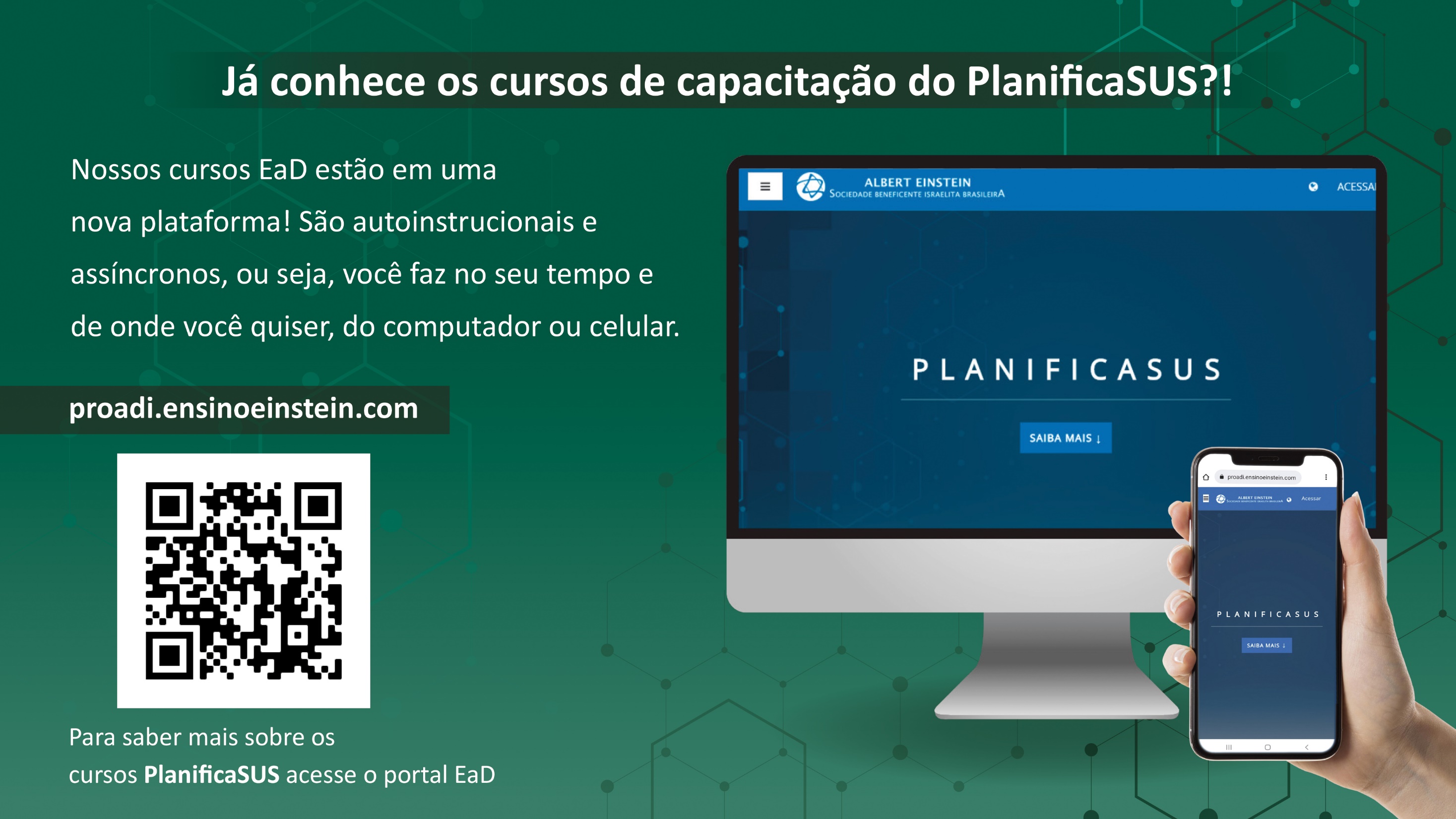 ORIENTAÇÕES:

Fonte de título: calibri (Corpo) 36 Não reposicionar
Não inserir imagens
Atividades
ORIENTAÇÕES:

RT estadual: Customizar para SES ou SMS

Fonte de sub-título: calibri 28 - cor do marcador
Corpo do texto: calibri 22 
Manter os marcadores
Máximo cinco tópicos por slide
Tópicos alinhados à esquerda
Painel de Atividades
ORIENTAÇÕES:

Fonte de título: calibri (Corpo) 36 Não reposicionar
Não inserir imagens
1. Monitoramento do plano de ação
ORIENTAÇÕES:

RT estadual: Customizar para SES ou SMS

Fonte de sub-título: calibri 28 - cor do marcador
Corpo do texto: calibri 22 
Manter os marcadores
Máximo cinco tópicos por slide
Tópicos alinhados à esquerda
Monitoramento do plano de ação
Exposição do que foi construído "D do PDSA" e monitorado no "S do PDSA", com debate das ações realizadas pela gestão de acordo com o plano de ação.

Apresentação das atividades realizadas: cumprimento do prazo, conformidade com o planejado, avaliação de resultados ou produto elaborado e registro.

Identificar ações não realizadas, parcialmente ou totalmente: discutir a justificativa do não cumprimento do prazo, investigar possíveis fatores causais, confirmar necessidade da ação e definir novo prazo.
ORIENTAÇÕES:

RT estadual: Customizar slides com plano de ação local
Monitoramento do plano de ação
Tópico 1

Tópico 2

Tópico 3

Tópico 4

Tópico 5
ORIENTAÇÕES:

Fonte de título: calibri (Corpo) 36 Não reposicionar
Não inserir imagens
2. Padronização de processos
Padronização de processos
Discussão do "A do PDSA" sobre viabilidade e operacionalização da padronização de processos construídos na Etapa 2

Quais processos serão padronizados em esfera municipal e quais na estadual.
Padronização de processos
Recomendações para realização da territorialização nos municípios;

Recomendações para processo de cadastro;

Utilização da Escala de Estratificação de Risco Familiar;

Recomendações para salas de vacina.
ORIENTAÇÕES:

RT estadual: Customizar slides com dados locais de cada um dos itens elencados
Padronização de processos
ORIENTAÇÕES:

Fonte de título: calibri (Corpo) 36 Não reposicionar
Não inserir imagens
3. Discussão de resultados da Etapa 2
Discussão de resultados da Etapa 2
Exposição e debate dos resultados da Etapa 2 no território

Lembre-se: o momento pós-tutoria é importante para um panorama da execução da etapa no território do ponto de vista das unidades
Discussão de resultados da Etapa 2
Adesão ao processo

Cumprimento do cronograma

Potencialidades e nós críticos

Ações do plano de ação das unidades importantes de serem reportadas para possível absorção do plano de ação da SES
ORIENTAÇÕES:

RT estadual: Customizar slides com dados locais de cada um dos itens elencados
Discussão de resultados da Etapa 2
ORIENTAÇÕES:

Não reposicionar o texto do link
Não inserir imagens
Não inserir texto
Não inserir mensagens de agradecimento
Slide padrão de finalização